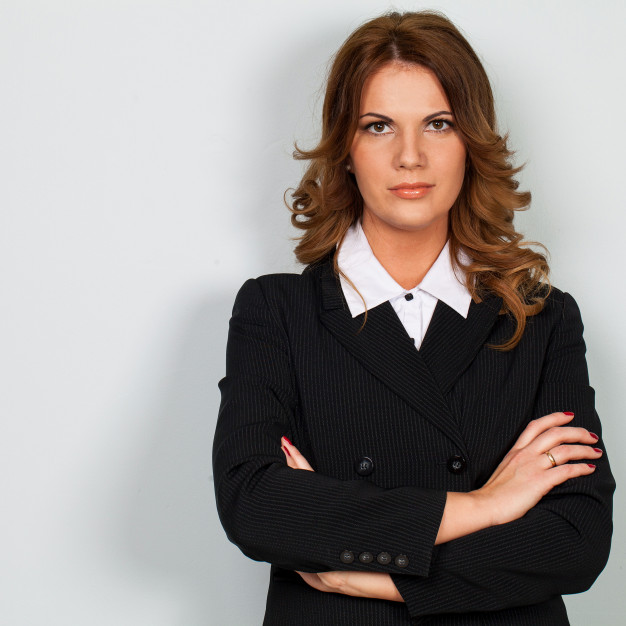 SEU NOME AQUI
Cargo
PERFIL
Escreva aqui de forma resumida um pouco sobre você, suas habilidades, histórico educacional, profissional e tudo que possa enriquecer o seu currículos
EXPERIÊNCIA
EMPRESA
CARGO
Escreva aqui uma breve descrição sobre o emprego e do foi executado por você durante a sua experiência nesta empresa
2016 — 2017
CONTATOS
EMPRESA
CARGO
Escreva aqui uma breve descrição sobre o emprego e do foi executado por você durante a sua experiência nesta empresa
2017 — 2018
email@dominio.com
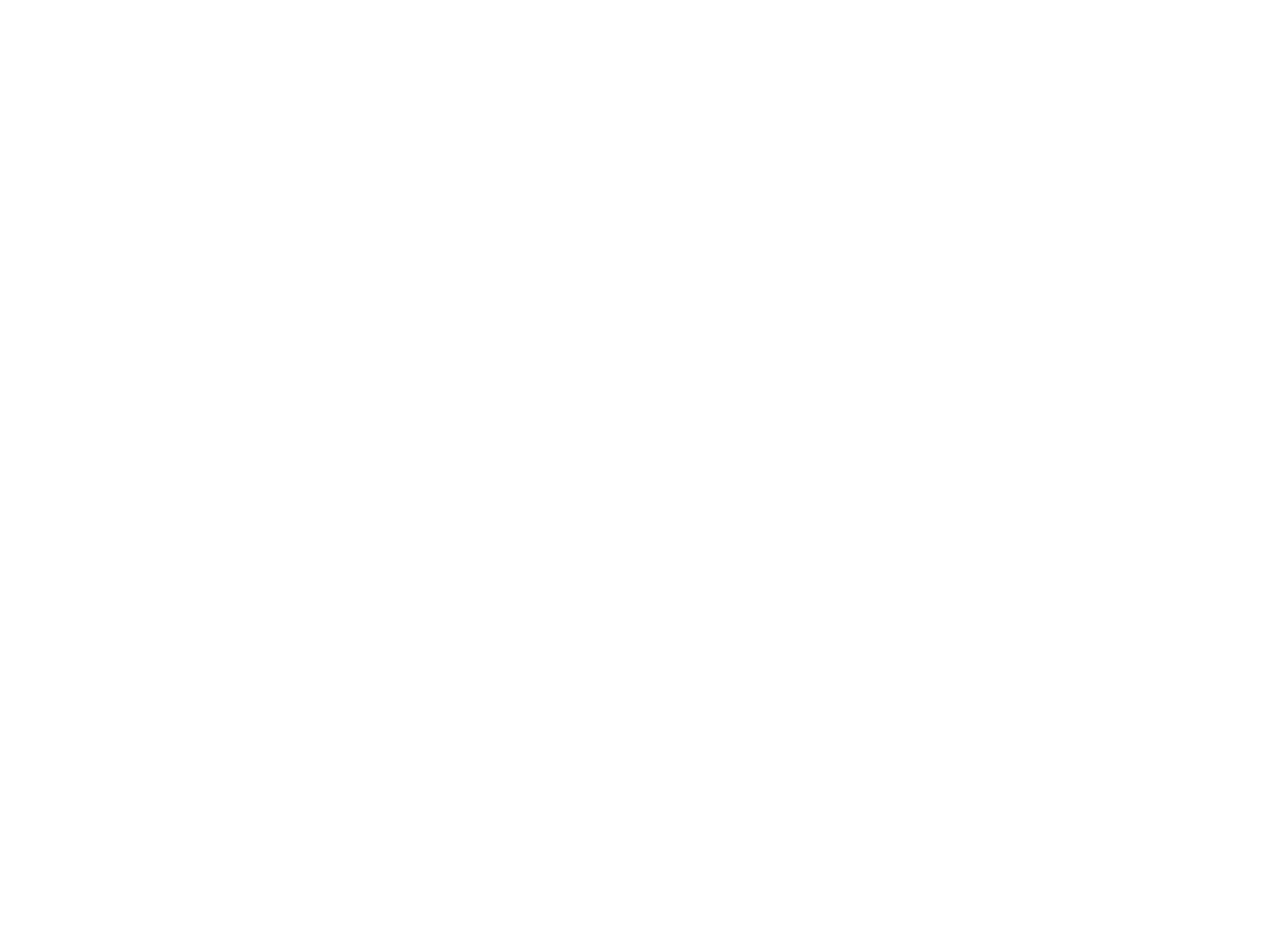 +55 11 99999-9999
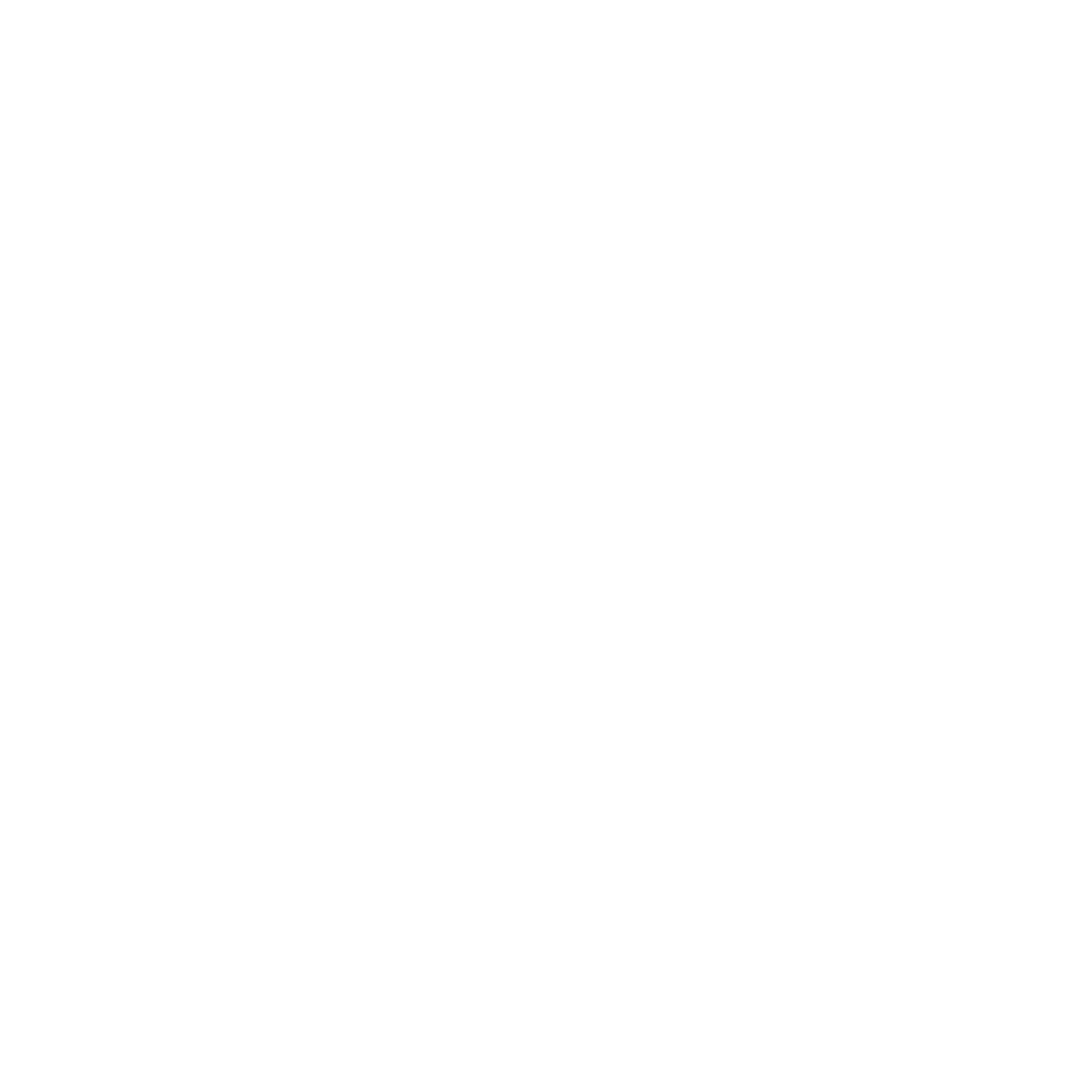 EMPRESA
CARGO
Escreva aqui uma breve descrição sobre o emprego e do foi executado por você durante a sua experiência nesta empresa
São Paulo, Brasil
2018 —
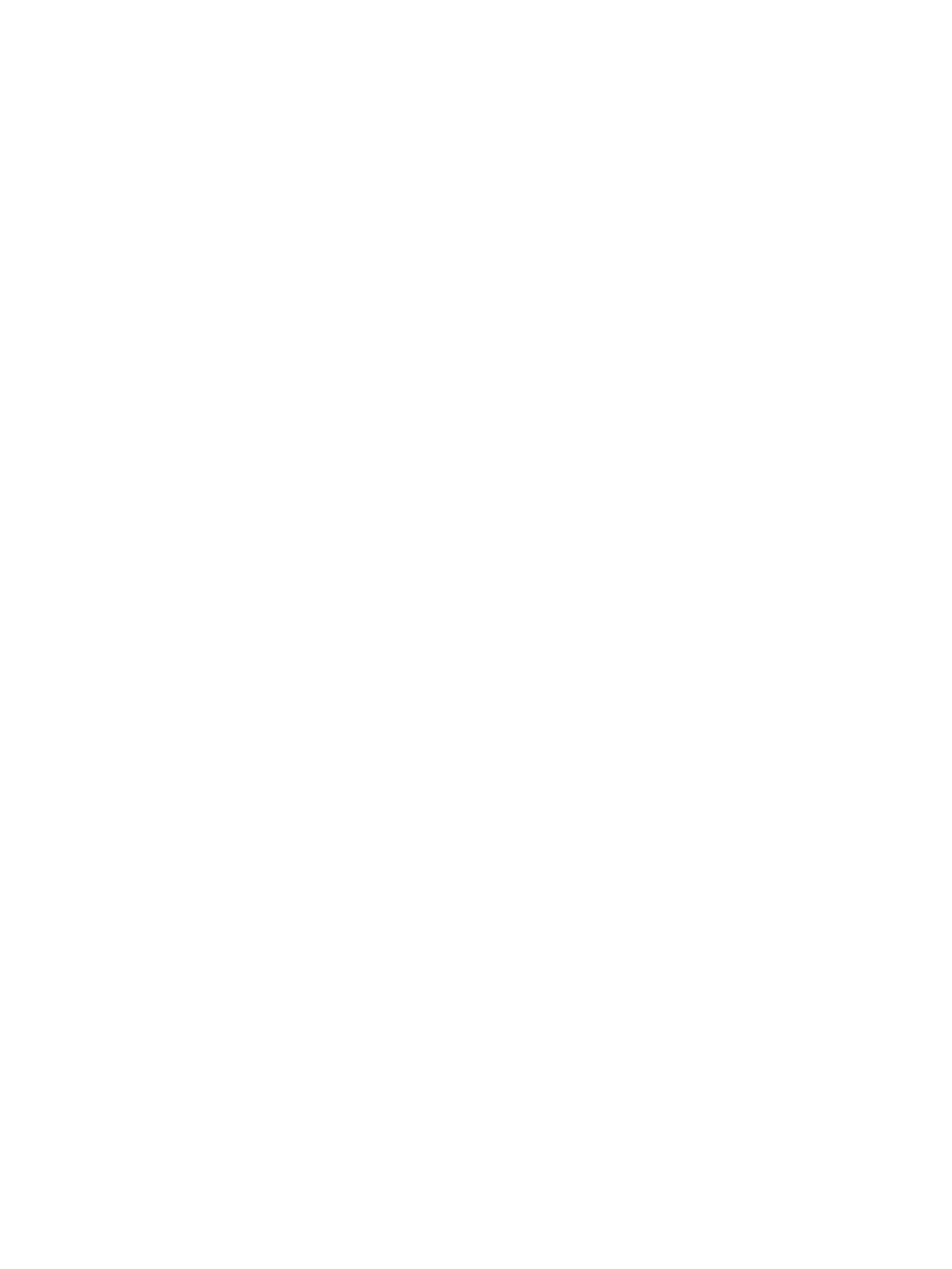 www.seusite.com.br
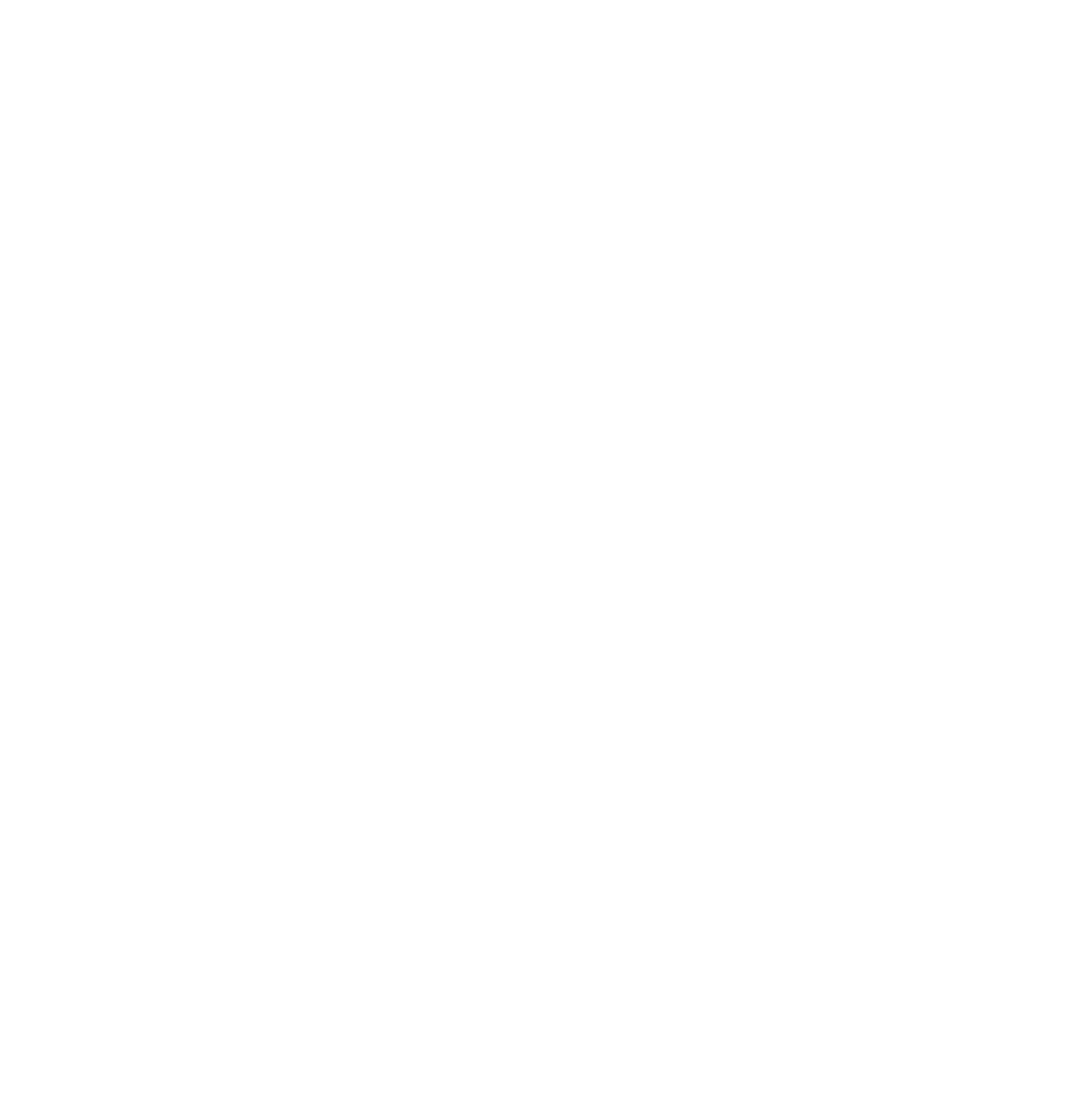 HABILIDADES
EDUCAÇÃO
Microsoft Office
INSTITUIÇÃO DE ENSINO
NOME DO CURSO
Escreva aqui uma breve descrição sobre o curso e do aprendizado adquirido durante o seu tempo de estudos
2011 — 2014
Internet
Photoshop
INSTITUIÇÃO DE ENSINO
NOME DO CURSO
Escreva aqui uma breve descrição sobre o curso e do aprendizado adquirido durante o seu tempo de estudos
Google Docs
2014 — 2016
INTERESSES
REFERÊNCIAS
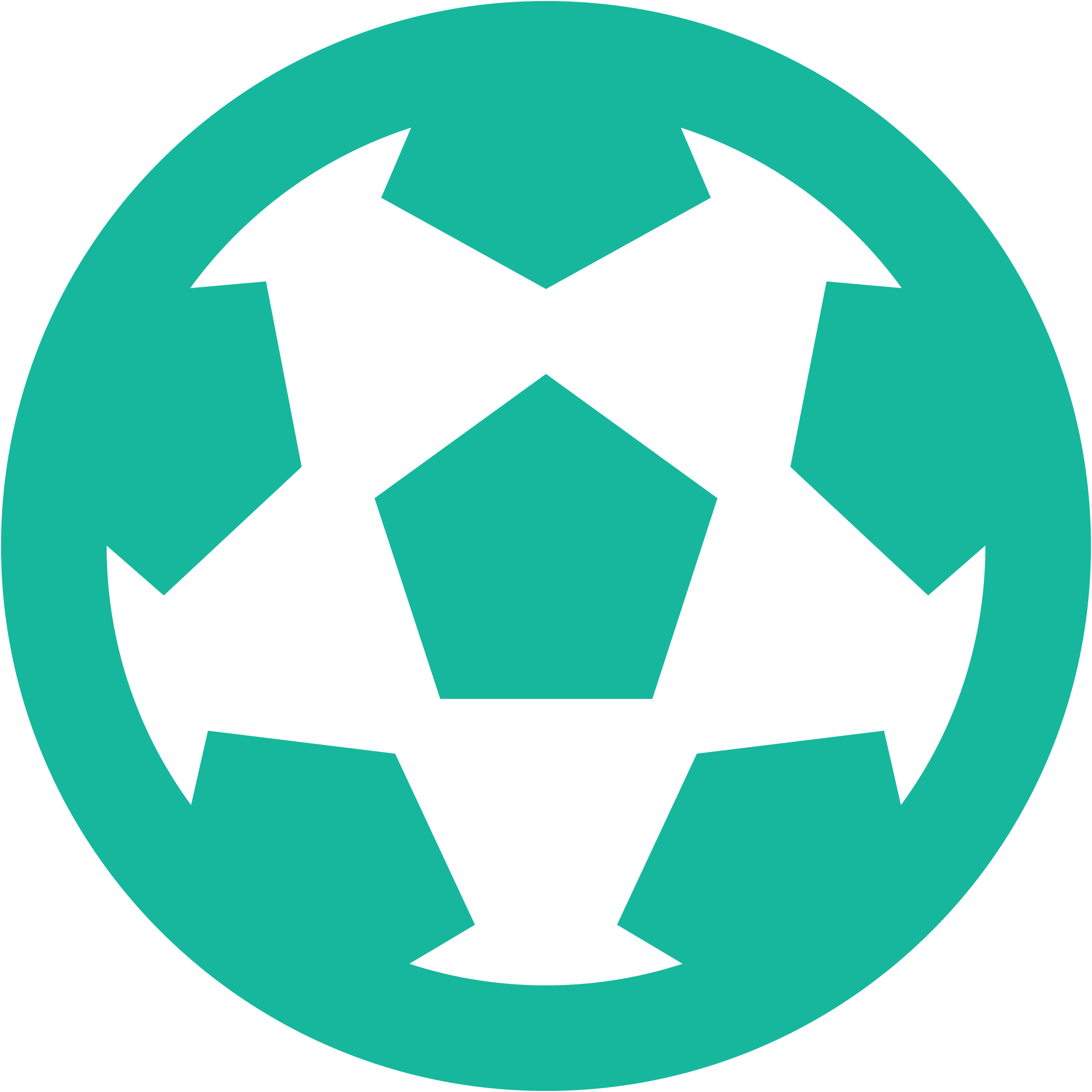 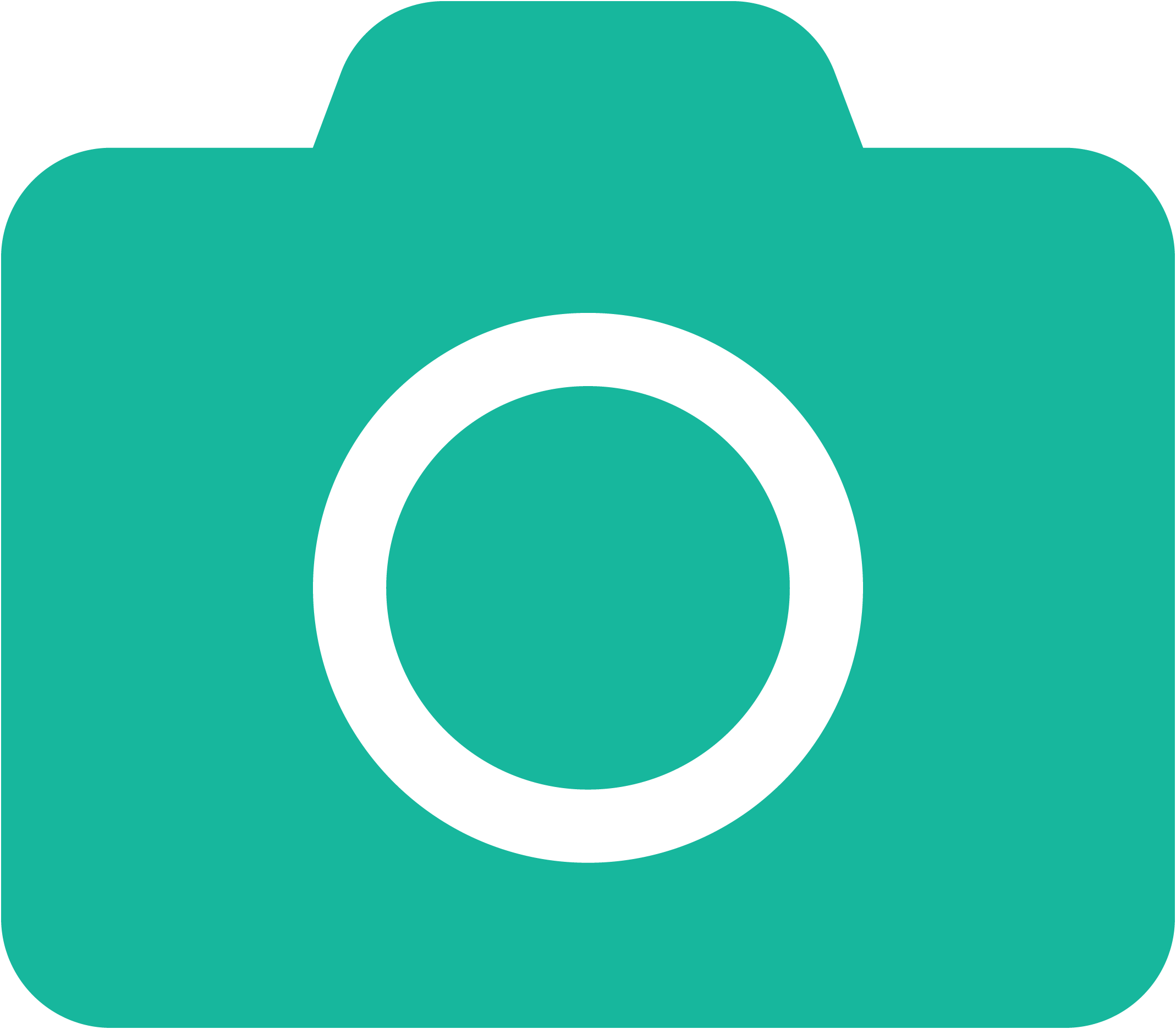 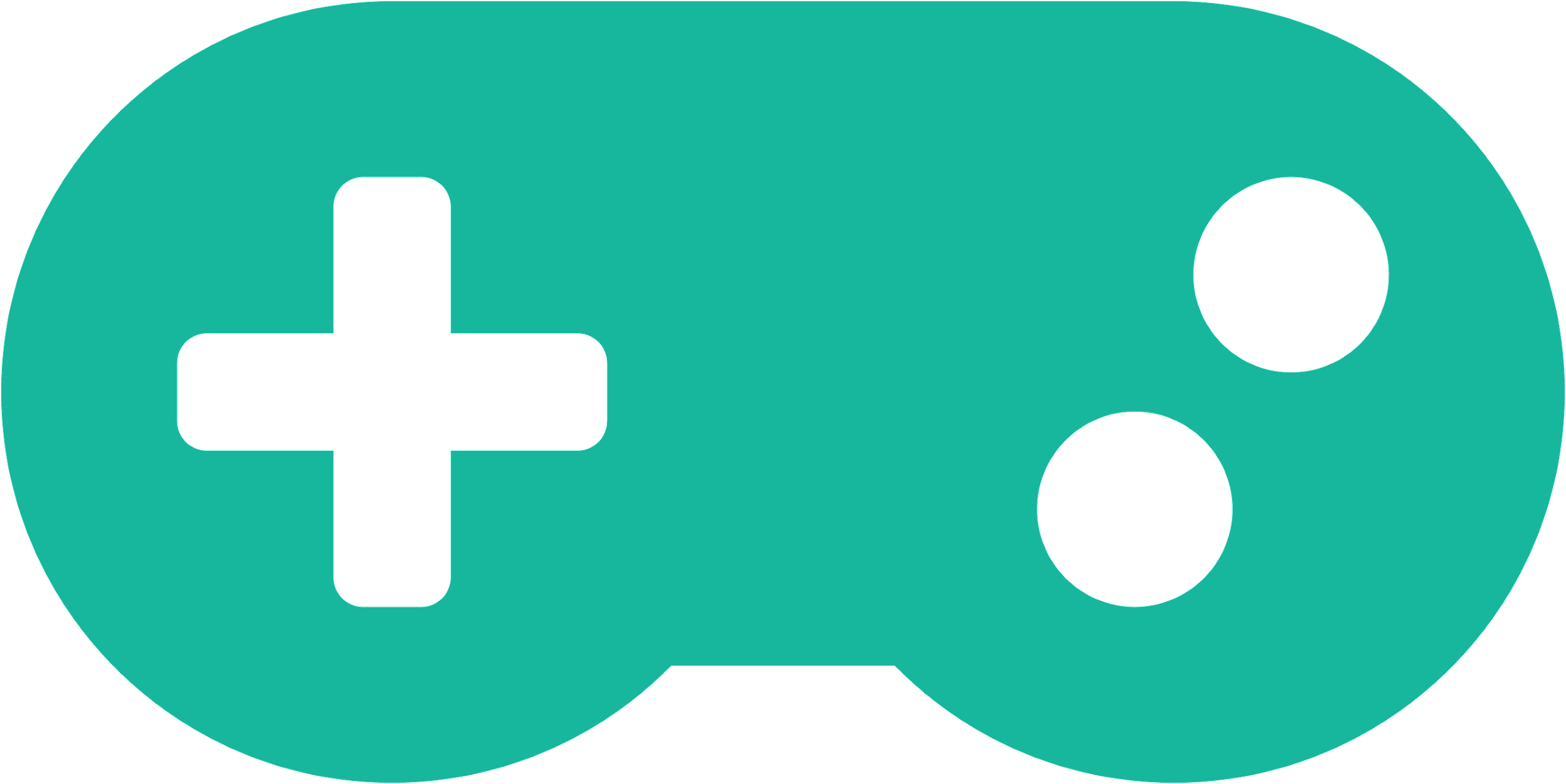 NOME DA PESSOA
EMPRESA
11 99999-9999
emaildapessoa@dominio.com
NOME DA PESSOA
EMPRESA
11 99999-9999
emaildapessoa@dominio.com
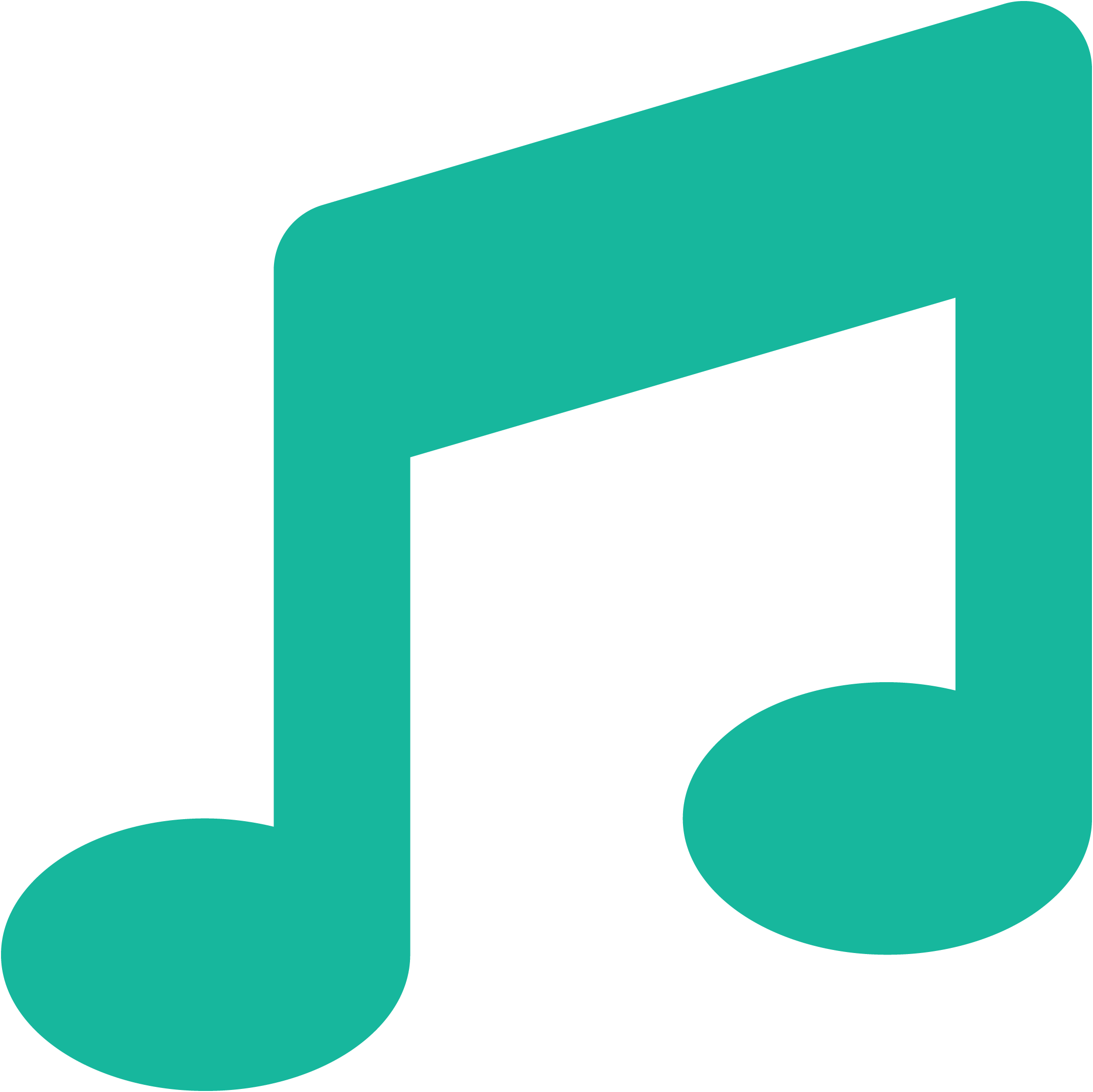 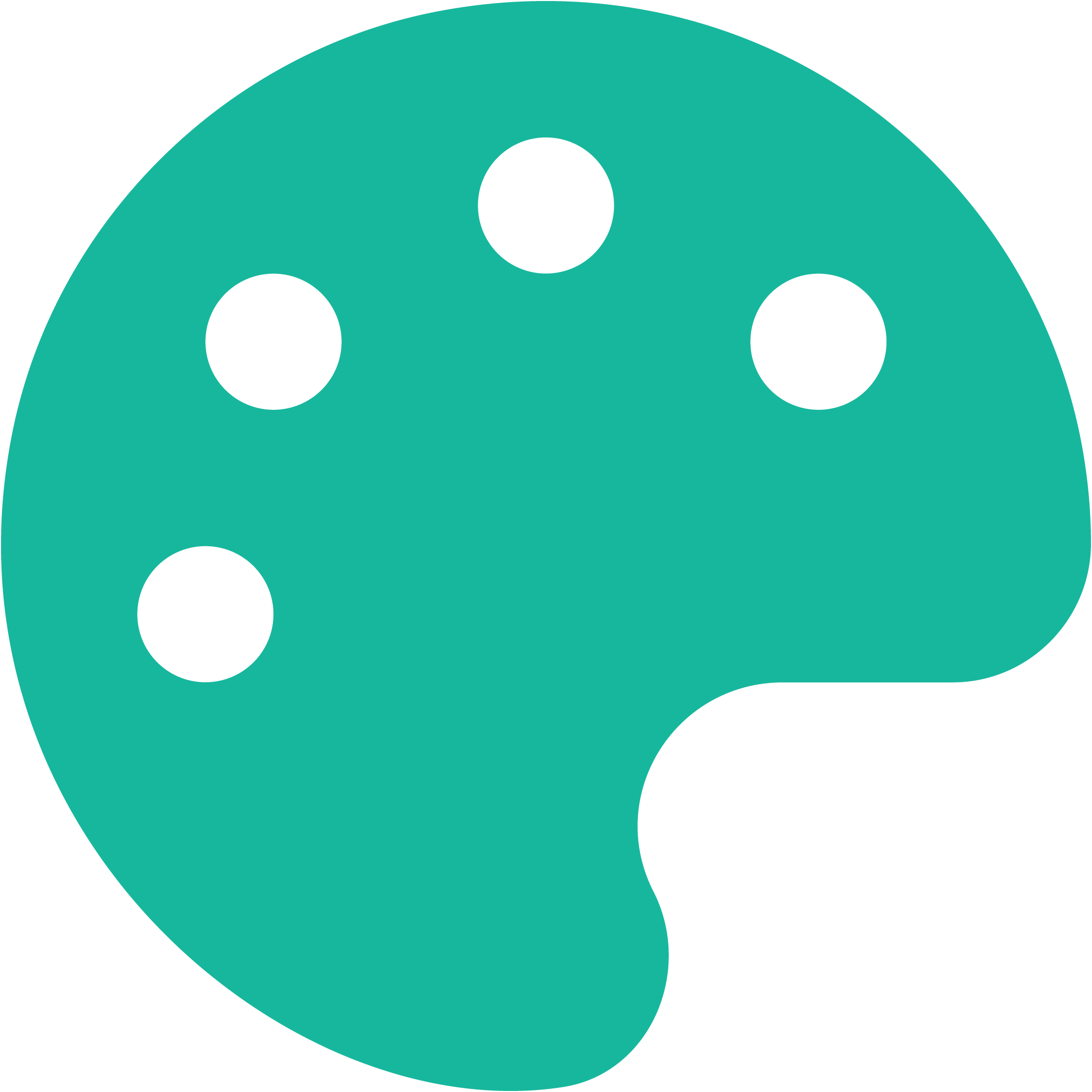 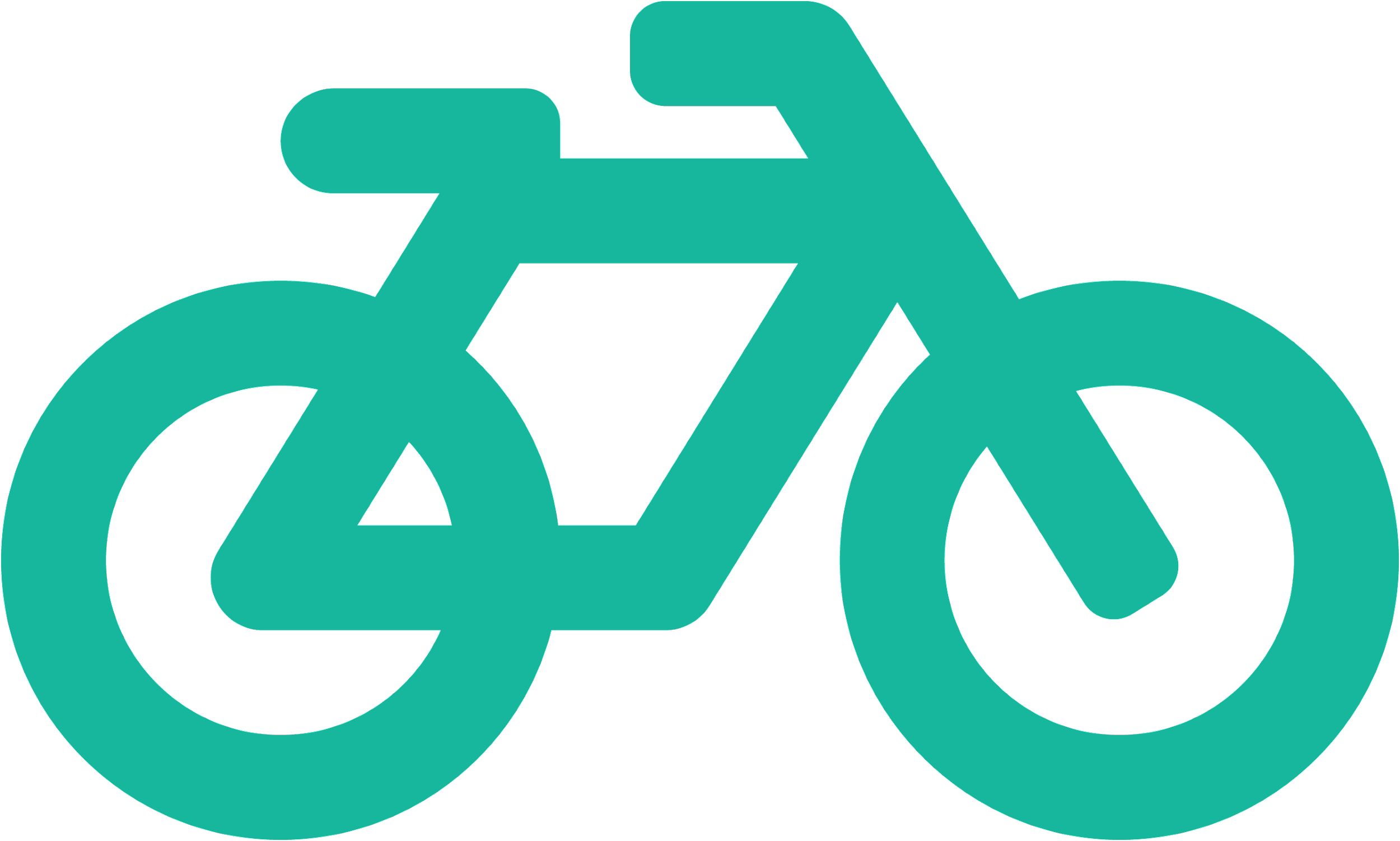